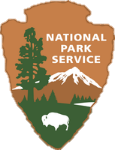 Death Valley National Park
Collecting Weather Data Tutorial
Distance Learning Program: Extreme Temperatures
[Speaker Notes: This tutorial provides step-by-step instructions on how to complete the data collection form for Death Valley’s Extreme Temperatures distance learning program Pre-Virtual Trip activity. 

The tutorial covers two months (July and November) for one park unit/location: Death Valley National Park. All data is collected from the National Weather Service. Classes should fill in information for ALL months.

*Note: Weather data may be missing (“M”) for some months depending on when records are accessed. Teachers should review data in advance and select twelve, sequential months with complete data.

Direct URL: https://www.weather.gov/wrh/climate]
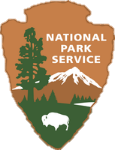 Death Valley National Park
1. Complete the data collection form
July
2021
Nov
2021
[Speaker Notes: Have students fill-in the months and years under Death Valley for twelve sequential months with available data.

Reminders about reported data:
Temperatures are reported in degrees Fahrenheit.
Precipitation is reported in inches. A cell value listed as “T” means trace amounts (<0.01 in). These amounts are treated as zero in sums.

OPTIONAL: You can convert temperature measurements from Fahrenheit into Celsius and record both measurements. To calculate, use the following formula:
…where C = Celsius and F = Fahrenheit…
°C = (°F – 32) × 5/9

OPTIONAL: You can convert precipitation measurements from inches into millimeters and record both measurements. To calculate, use the following formula:
…where mm = millimeters and in = inches…
mm = in / 0.039370 (number of inches divided by 0.039370)]
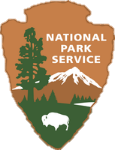 Death Valley National Park
2. Locate nearby NWS forecast office
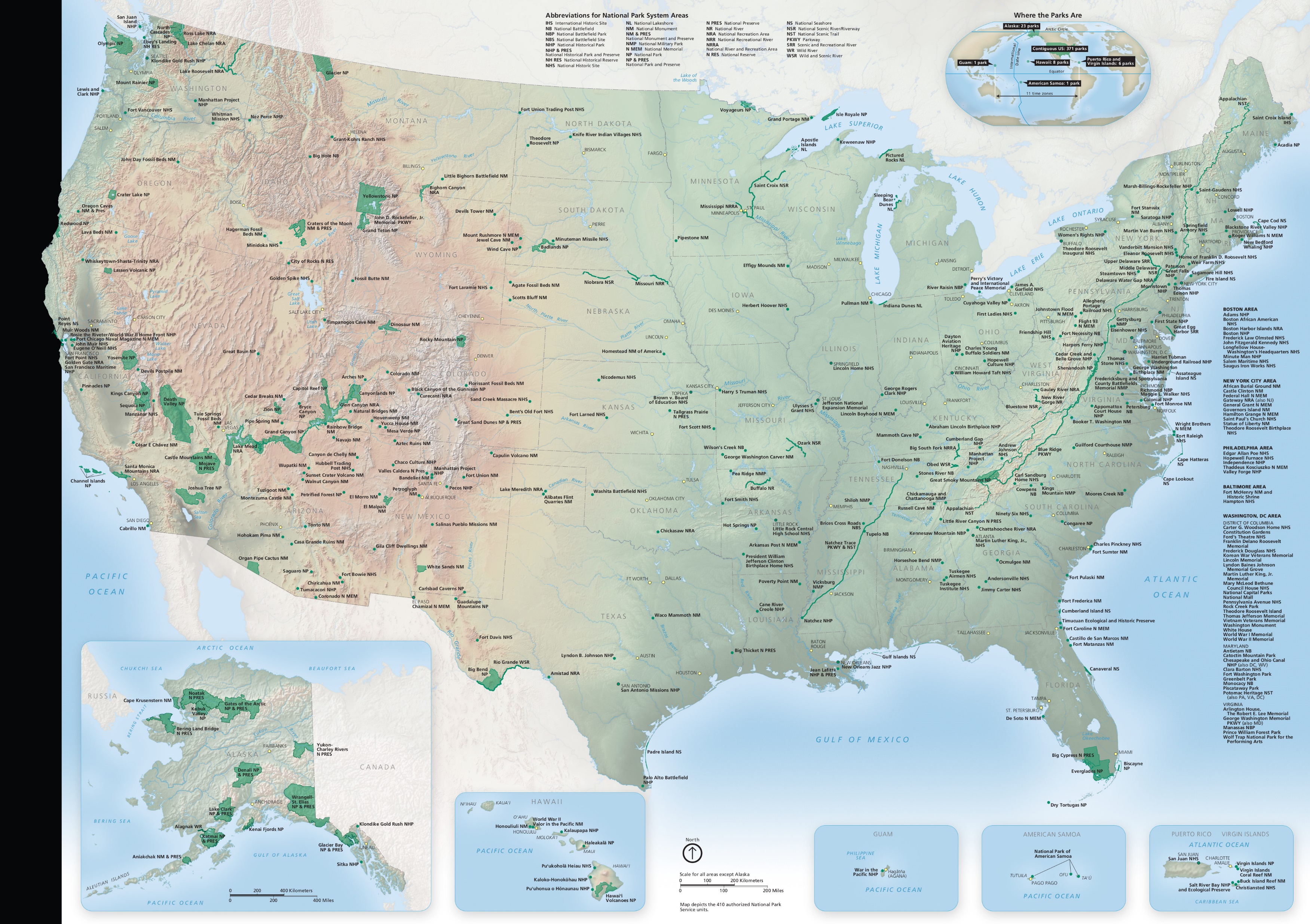 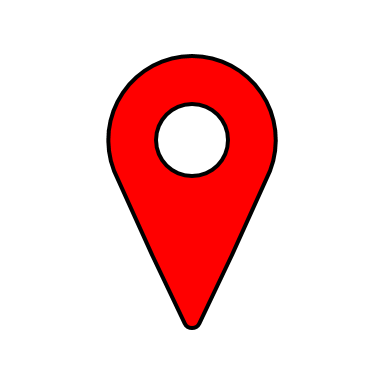 Credit: National Park Service
Credit: National Weather Service
[Speaker Notes: Open the National Weather Service’s (NWS) Climate information webpage. The closest NWS forecast office to Death Valley is in Las Vegas.

Direct URL: https://www.weather.gov/wrh/climate]
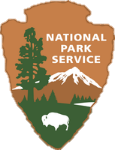 Death Valley National Park
3. Set variables to view avg temp data
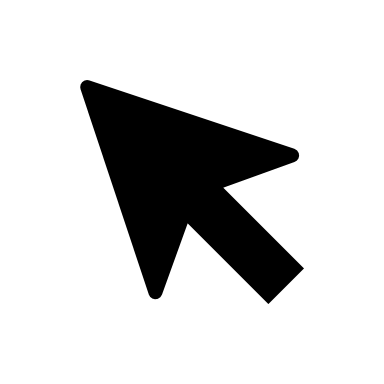 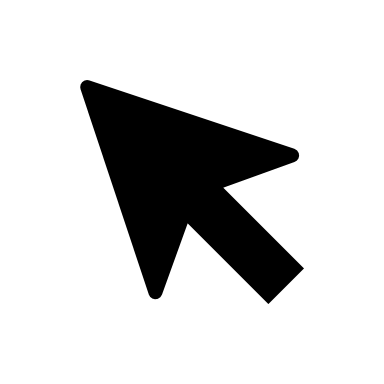 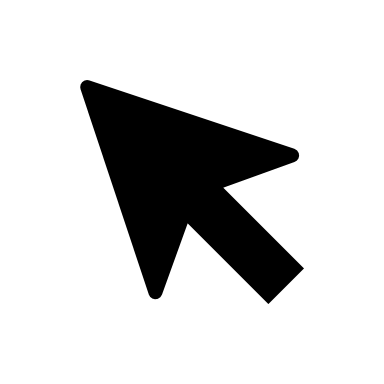 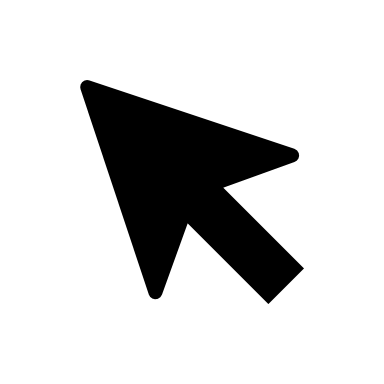 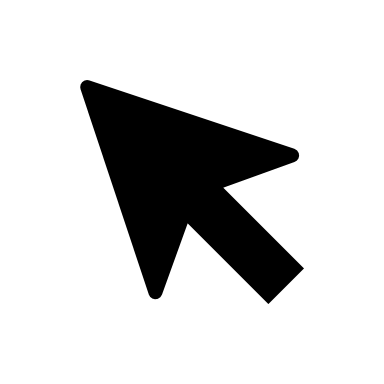 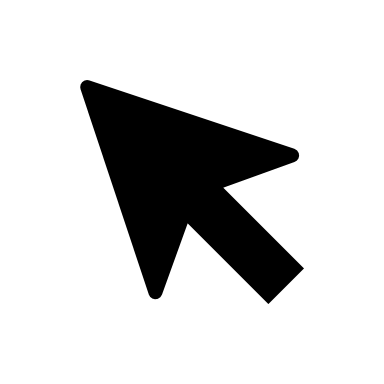 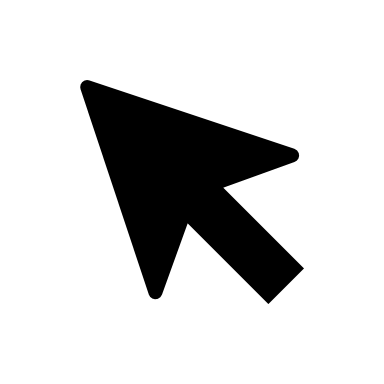 Credit: National Weather Service
[Speaker Notes: Location: use the scroll bar to locate and select “Death Valley, CA”.
Product: select “Monthly summarized data” (Note: students will select this option for all data reports during this activity)
Year range: enter the current year*
We want data from the previous July. If you at the beginning of a new year, enter the previous year range into both inputs
i.e., If it’s July 2023, enter “2022” for both fields. Data for July 2023 may not be available at the time.
Our example was created in February 2022, so we have entered 2021 for both fields.
Variable: select “Avg temp”
Summary: select “Mean”
View: produce the report by clicking “Go”]
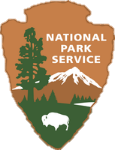 Death Valley National Park
4. Review the avg temperature data
Credit: National Weather Service
[Speaker Notes: On our tutorial data sheet, we will record the mean average temperature in Death Valley for July and November. Temperatures are reported in degrees Fahrenheit. 

Classes should fill in information for ALL months.

*Note: Weather data may be missing (“M”) for some months depending on when records are accessed. Teachers should review data in advance and select twelve, sequential months with complete data.]
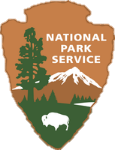 Death Valley National Park
5. Record the avg temperature data
106.4°F
July
2021
Nov
2021
68.8°F
[Speaker Notes: Record the data onto the table.

Reminders about reported data:
Temperatures are reported in degrees Fahrenheit.
Precipitation is reported in inches. A cell value listed as “T” means trace amounts (<0.01 in). These amounts are treated as zero in sums.

OPTIONAL: You can convert temperature measurements from Fahrenheit into Celsius and record both measurements. To calculate, use the following formula:
…where C = Celsius and F = Fahrenheit…
°C = (°F – 32) × 5/9

OPTIONAL: You can convert precipitation measurements from inches into millimeters and record both measurements. To calculate, use the following formula:
…where mm = millimeters and in = inches…
mm = in / 0.039370 (number of inches divided by 0.039370)]
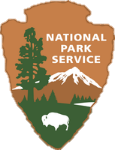 Death Valley National Park
6. Exit the avg temperature data
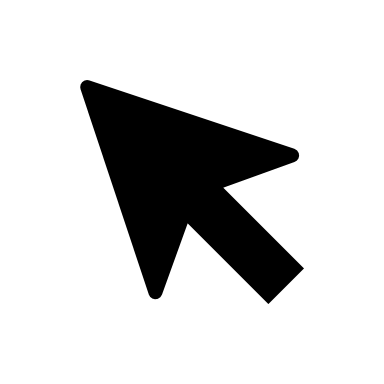 Credit: National Weather Service
[Speaker Notes: Click the “x” to return to the parameters page.]
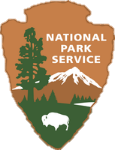 Death Valley National Park
7. Set variables to view max temp data
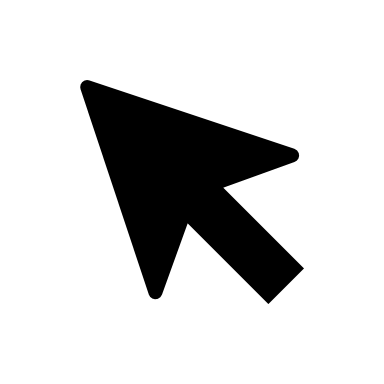 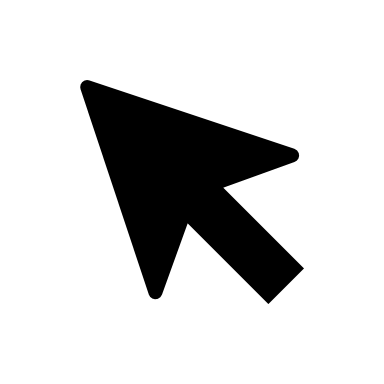 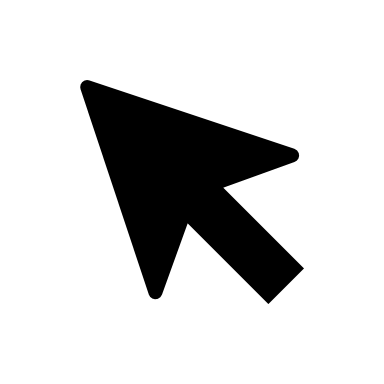 Credit: National Weather Service
[Speaker Notes: Variable: select “Max temp”
Summary: select “Daily Maximum”
View: produce the report by clicking “Go”]
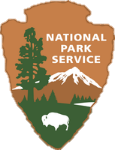 Death Valley National Park
8. Review the max temperature data
Credit: National Weather Service
[Speaker Notes: On our tutorial data sheet, we will record the highest max temperature in Death Valley for July and November. Temperatures are reported in degrees Fahrenheit.

Classes should fill in information for ALL months.

*Note: Weather data may be missing (“M”) for some months depending on when records are accessed. Teachers should review data in advance and select twelve, sequential months with complete data.]
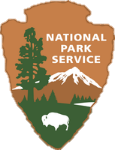 Death Valley National Park
9. Record the max temperature data
130°F
106.4°F
July
2021
Nov
2021
94°F
68.8°F
[Speaker Notes: Record the data onto the table.

Reminders about reported data:
Temperatures are reported in degrees Fahrenheit.
Precipitation is reported in inches. A cell value listed as “T” means trace amounts (<0.01 in). These amounts are treated as zero in sums.

OPTIONAL: You can convert temperature measurements from Fahrenheit into Celsius and record both measurements. To calculate, use the following formula:
…where C = Celsius and F = Fahrenheit…
°C = (°F – 32) × 5/9

OPTIONAL: You can convert precipitation measurements from inches into millimeters and record both measurements. To calculate, use the following formula:
…where mm = millimeters and in = inches…
mm = in / 0.039370 (number of inches divided by 0.039370)]
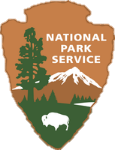 Death Valley National Park
10. Exit the max temperature data
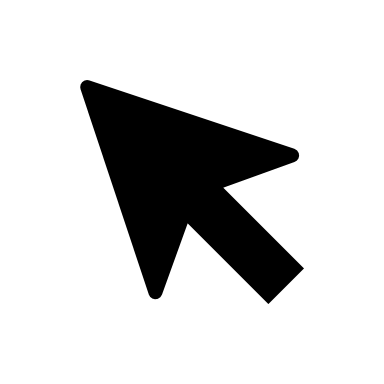 Credit: National Weather Service
[Speaker Notes: Click the “x” to return to the parameters page.]
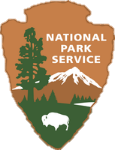 Death Valley National Park
11. Set variables to view precipitation data
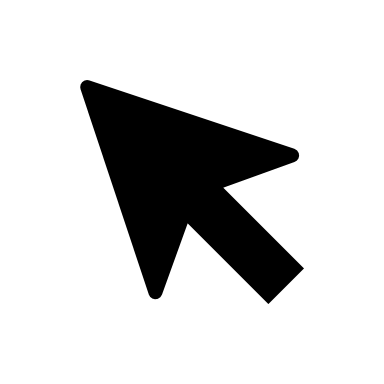 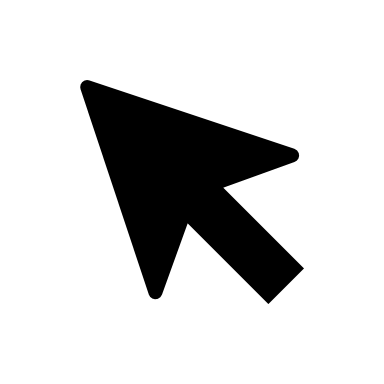 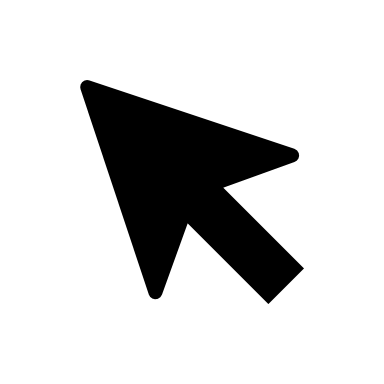 Credit: National Weather Service
[Speaker Notes: Variable: select “Precipitation”
Summary: select “Sum”
View: produce the report by clicking “Go”]
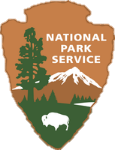 Death Valley National Park
12. Review the precipitation data
Credit: National Weather Service
[Speaker Notes: On our tutorial data sheet, we will record the sum amount of precipitation in Death Valley for July and November. Precipitation is reported in inches. A cell value listed as “T” means trace amounts (<0.01 in). These amounts are treated as zero in sums.

Classes should fill in information for ALL months.

*Note: Weather data may be missing (“M”) for some months depending on when records are accessed. Teachers should review data in advance and select twelve, sequential months with complete data.]
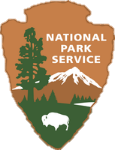 Death Valley National Park
13. Record the precipitation data
130°F
106.4°F
1.45 in
July
2021
Nov
2021
94°F
0.00 in
68.8°F
[Speaker Notes: Record the data onto the table.

Reminders about reported data:
Temperatures are reported in degrees Fahrenheit.
Precipitation is reported in inches. A cell value listed as “T” means trace amounts (<0.01 in). These amounts are treated as zero in sums.

OPTIONAL: You can convert temperature measurements from Fahrenheit into Celsius and record both measurements. To calculate, use the following formula:
…where C = Celsius and F = Fahrenheit…
°C = (°F – 32) × 5/9

OPTIONAL: You can convert precipitation measurements from inches into millimeters and record both measurements. To calculate, use the following formula:
…where mm = millimeters and in = inches…
mm = in / 0.039370 (number of inches divided by 0.039370)]
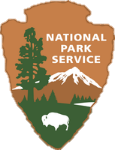 Death Valley National Park
14. Exit the precipitation data
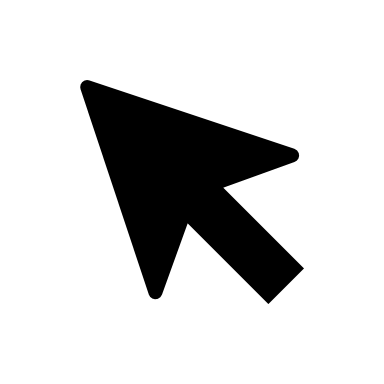 Credit: National Weather Service
[Speaker Notes: Click the “x” to return to the parameters page.]
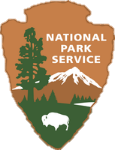 Death Valley National Park
15. Complete the data collection form
Your local community
Nearby office
Nearby location
[Speaker Notes: Repeat slides 3-15 to record the data for the remaining locations: Devils Postpile National Monument; Channel Islands National Park; and the community* closest to your class. Once complete, students will then graph the data.

Direct URL: https://www.weather.gov/wrh/climate

*Note: Depending on where you live, you may need to determine the weather forecast office location closest to you. We recommend determining that location before your class completes this activity:
Select the area of interest
Click “View Map” under Location
Compare/contrast distance to other Locations when selecting another area of interest that may be closer to your community

Reminders about reported data:
Temperatures are reported in degrees Fahrenheit.
Precipitation is reported in inches. A cell value listed as “T” means trace amounts (<0.01 in). These amounts are treated as zero in sums.]